9 Year Old GirlMakes 911 Call
Domestic Violence
Dispatcher:  		911, State your 							emergency…hello?
Crystal:		Um…um…my mom…she’s 					crying.
Dispatcher:  		Why is she crying?
Crystal:		My dad.
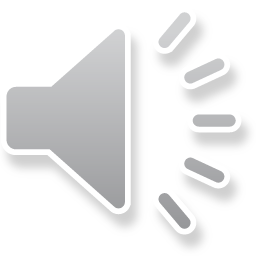 Dispatcher:  		What about…
Crystal:		He’s hitting her.
Dispatcher:  		How old are you?
Crystal:		Nine.
Dispatcher:  		OK…What’s your name, Honey?
Crystal:		Crystal.
Dispatcher:  		What’s your last name, Crystal?
Crystal:		Cortez.
Dispatcher:  		You’re OK...alright?			Do you think he’s hitting 						her?
Crystal:		Yeah.
Dispatcher:  		Did you see him hit her?
Crystal:		No…but I…I could…I hear 					her screaming. 
			(whispered) I’m scared.
Dispatcher:  		Where are they?
Crystal:		Um…in an apartment.
Dispatcher:  		OK, where are you?
Crystal:		Next door.
Dispatcher:  		You went next door?
Crystal:		Yeah.
Dispatcher:  		OK. Do they know you left?
Crystal:		Yes.
Dispatcher:  		Do they know you’re calling the 				police?
Crystal:		Yes. My next door neighbor… my 				next door neighbor said that to 				call the police.
Dispatcher:  		Oh, honey, I’m sorry.  We’ll get 					an officer up there.  But can, can 				you stay on the line with me for a 				minute?
Crystal:		Yeah.